সবাইকে স্বাগত
আজকের ক্লাসে
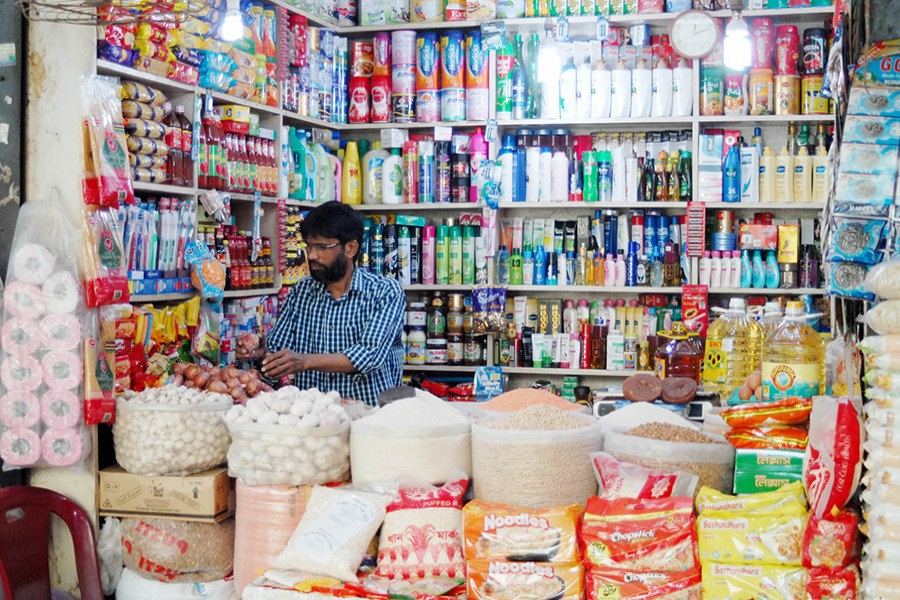 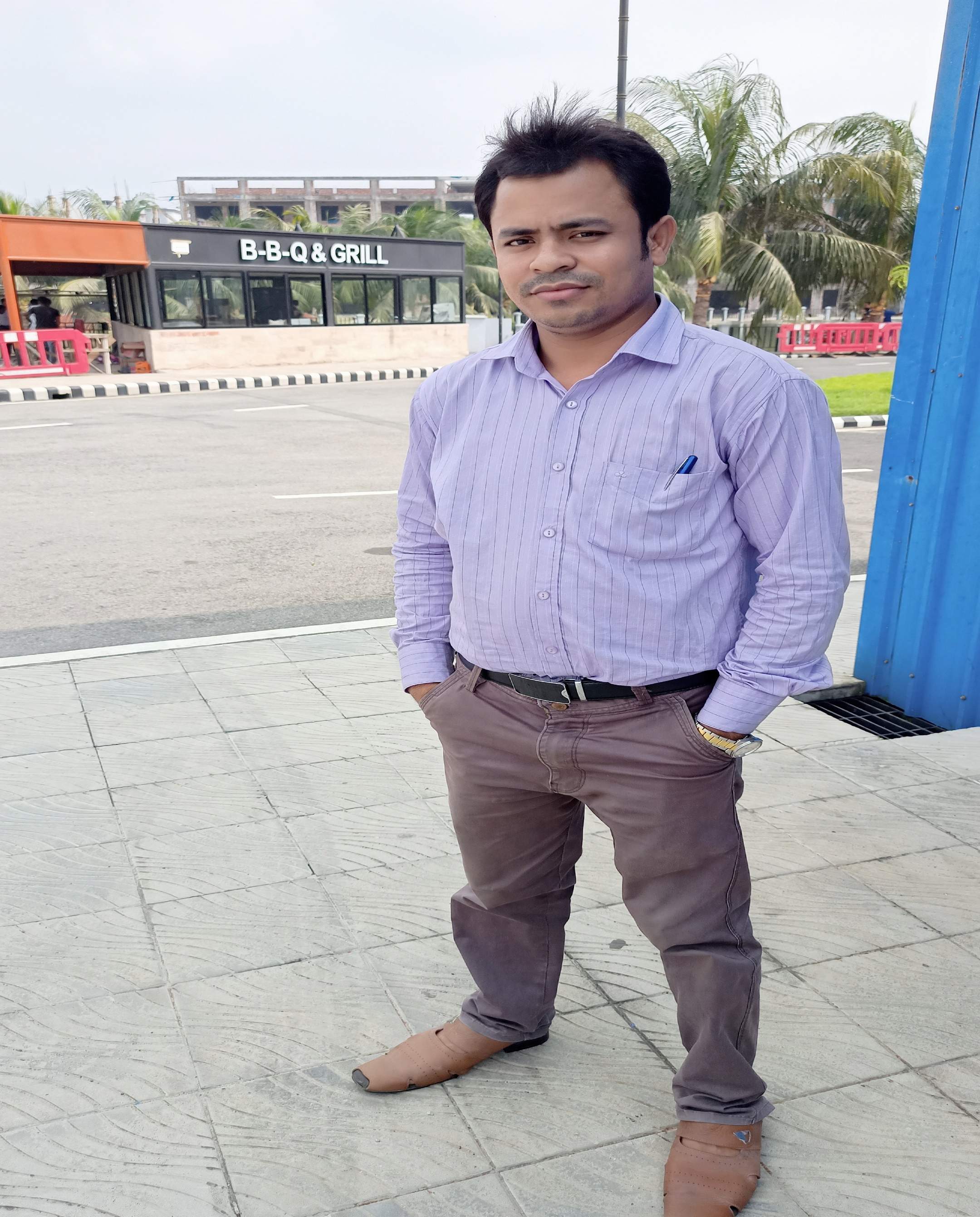 মোহাম্মদ হোসেন
সহকারী শিক্ষক (আই.সি.টি.)
পঞ্চগ্রাম আজিজুর রহমান উচ্চ বিদ্যালয়
নাওড়া ,শাহরাস্তি ,চাঁদপুর।
মোবাইল নাম্বার : 01671-025599
ই-মেইল-mdhossain599@gmail.com
শ্রেণি- ৯ম ও ১০ম
বিষয়:  ব্যবসায় উদ্যোগ
অধ্যায়-৪র্থ
সময়- 50 মিনিট
তারিখ- 02/12/2020 খ্রি.
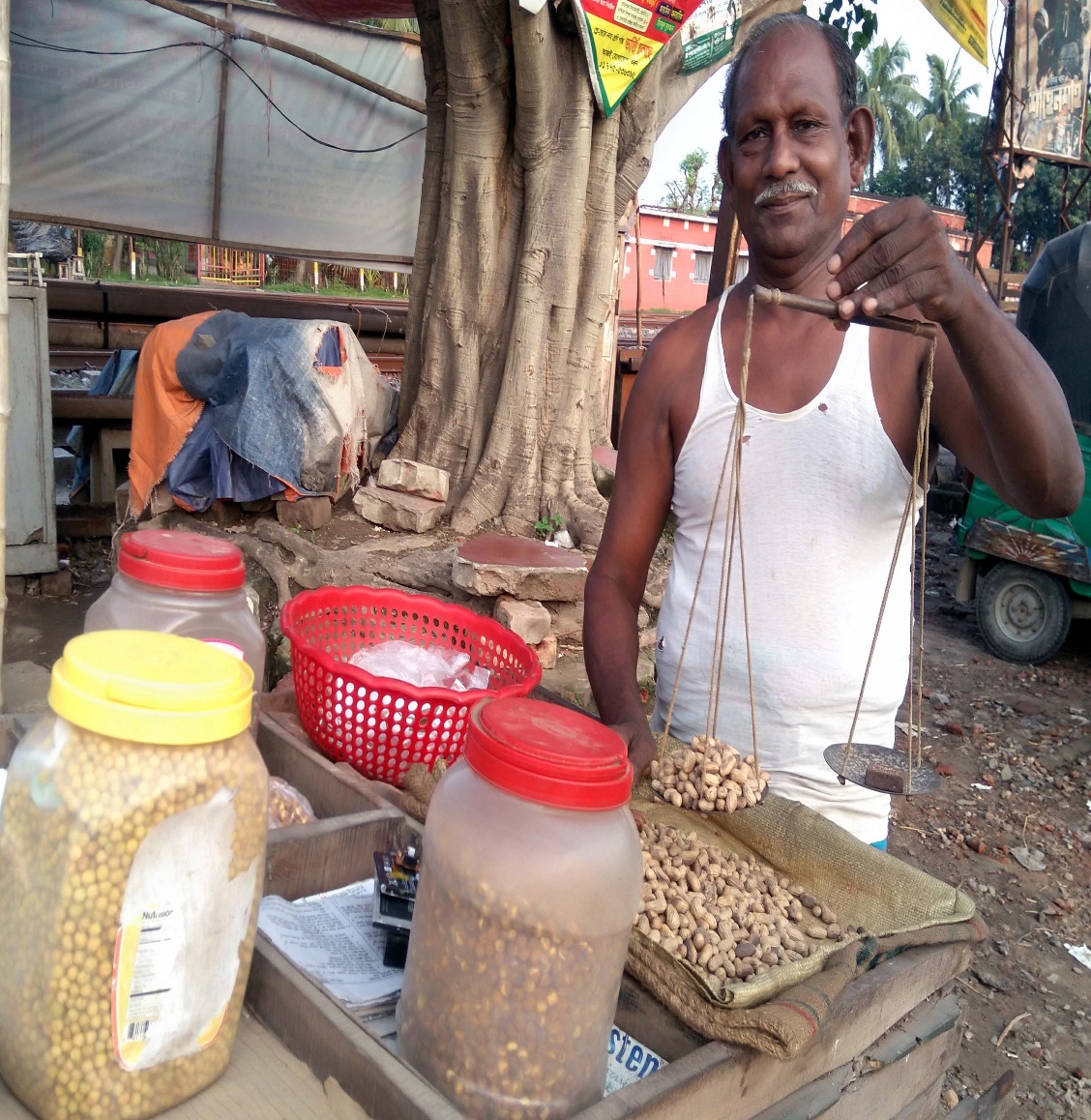 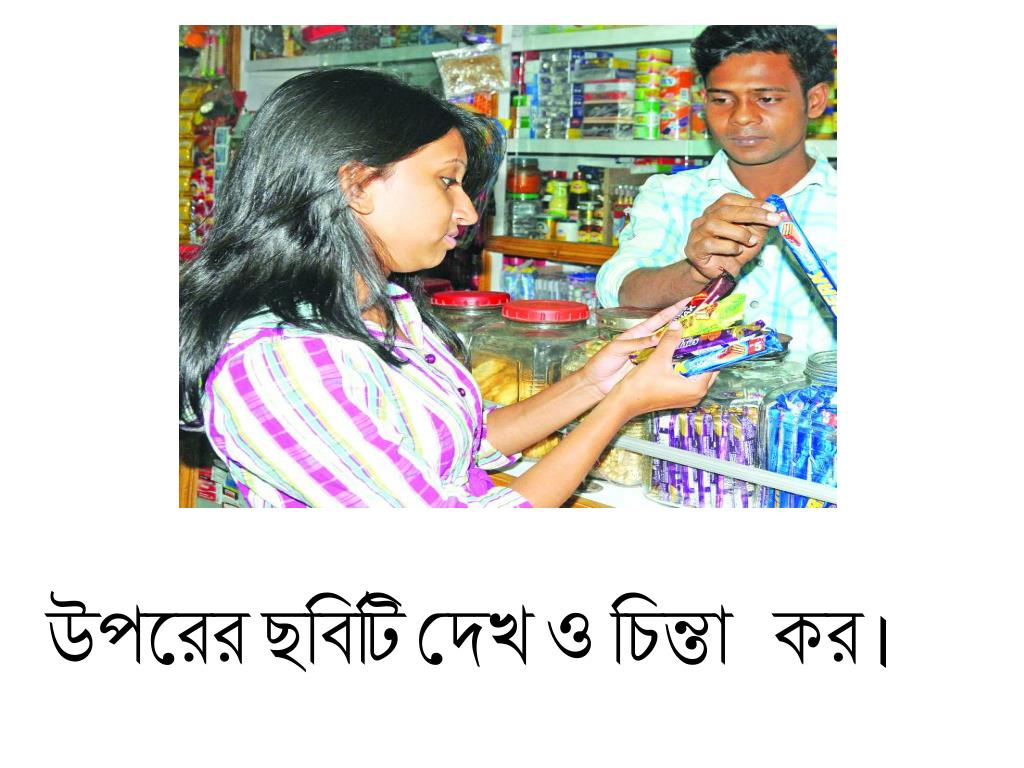 উপরের ছবিগুলো দেখো ও চিন্তা করে বলো?
একমালিকানা ব্যবসায়
এই পাঠ শেষে শিক্ষার্থীরা….
১. একমালিকানা ব্যবসায় কী বলতে পারবে ;
২. একমালিকানা ব্যবসায়ের বৈশিষ্ট্য সম্পর্কে বলতে পারবে;
৩. একমালিকানা ব্যবসায়ের ক্ষেত্রসমূহ চিহ্নিত করতে ।
একমালিকানা ব্যবসায়
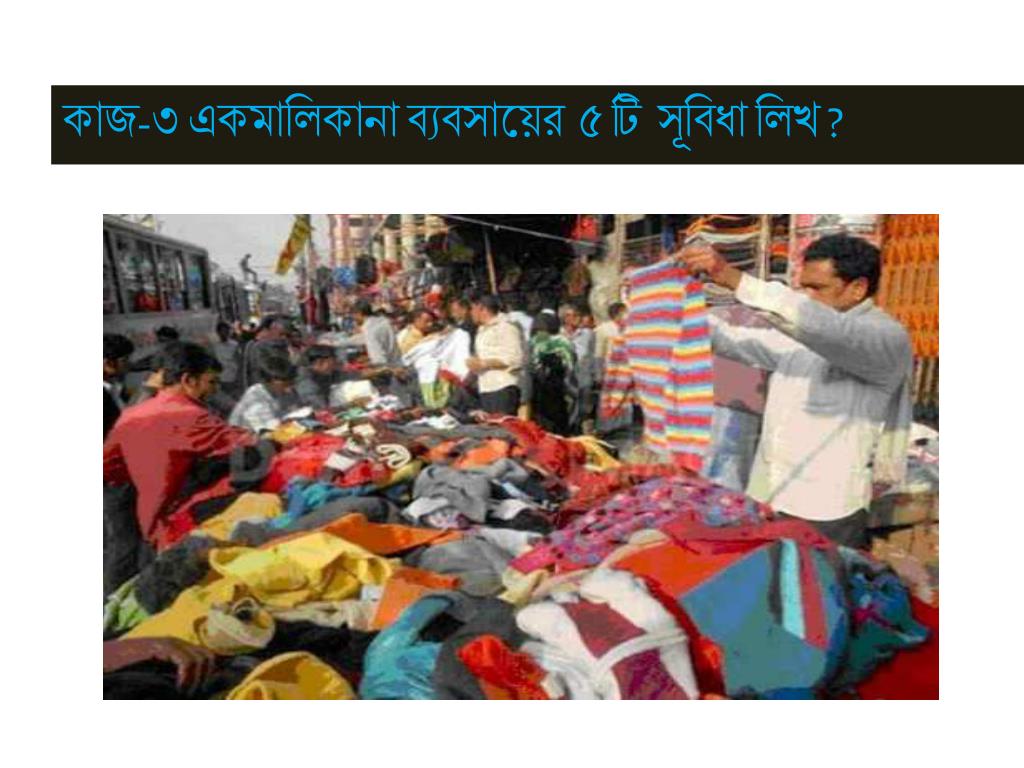 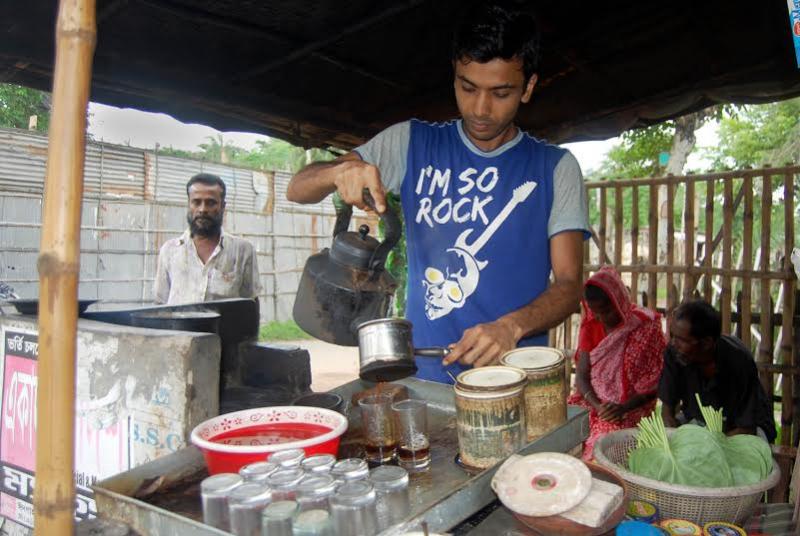 সাধারণ অর্থে একজন মালিকদ্বারা পরিচালিত ব্যবসায়কে একমালিকানা ব্যবসায় বলে ৷
একমালিকানা ব্যবসায়ের ধারণা
একমালিকানা ব্যবসায় হল একজন ব্যক্তির মালিকানাধীন এবং মালিক কর্তৃক পরিচালিত ব্যবসা। একমালিকানাধীন ব্যবসা এবং মালিক দুটি আলাদা স্বত্বা নয় বরং ব্যবসার সকল দায় দেনা এবং সম্পদ সমস্তই মালিকের একার। ব্যবসার সমস্ত লাভ-ক্ষতি মালিক একাই ভোগ করেন। এক মালিকানাধীন ব্যবসার মালিক ইচ্ছে করলে তার নিজের বা ব্যবসায়িক নামে ব্যবসা পরিচালনা করতে পারেন।
একমালিকানা ব্যবসায়ের বৈশিষ্ট্য
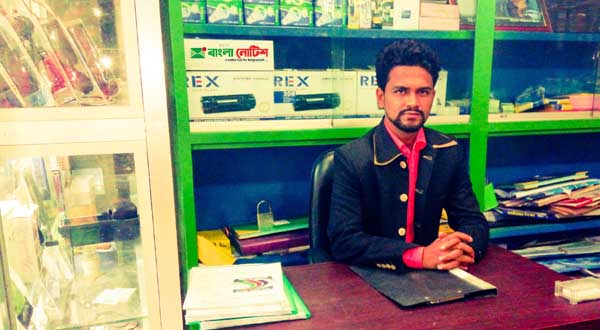 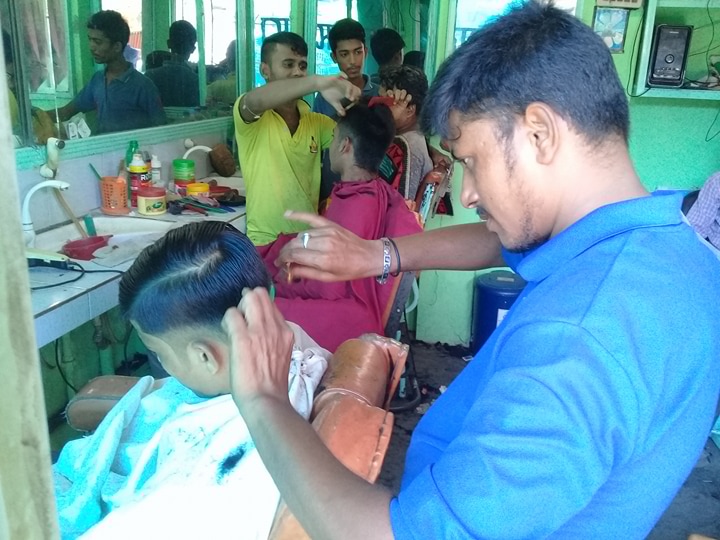 একক মালিকানা
সহজ গঠন
একমালিকানা ব্যবসায়ের বৈশিষ্ট্য
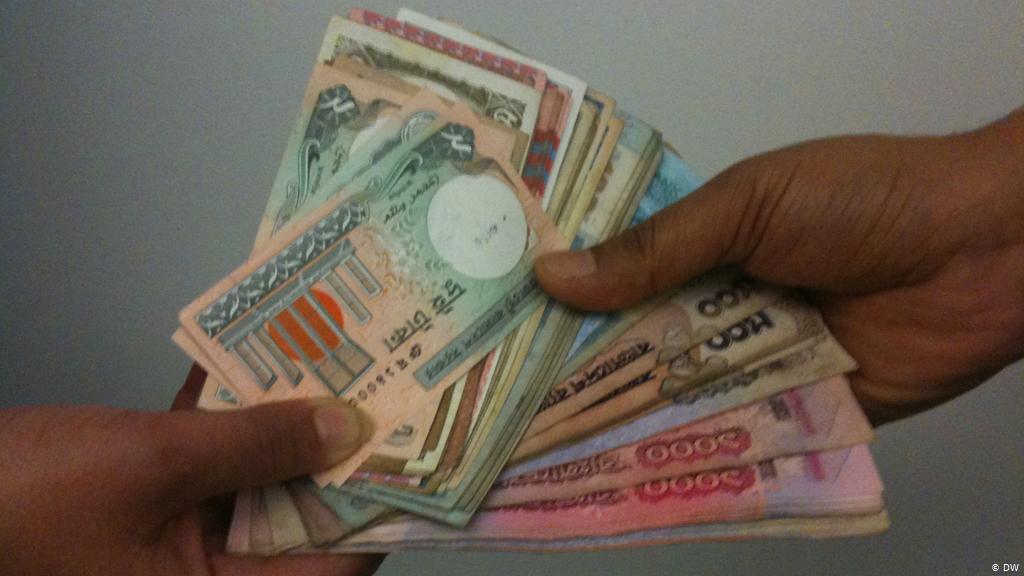 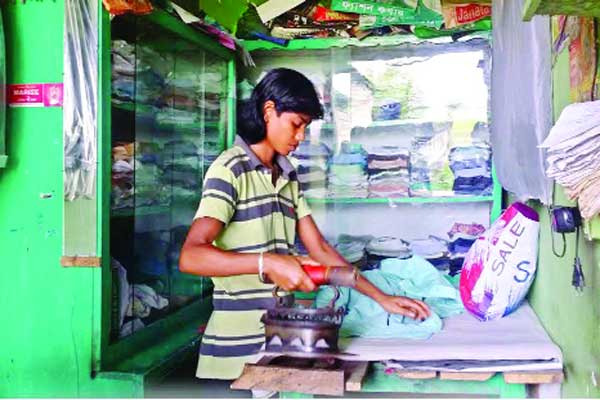 স্বল্প মূলধন
স্থায়িত্ব মালিকের ইচ্ছার উপর নির্ভরশীল
একমালিকানা ব্যবসায়ের বৈশিষ্ট্য
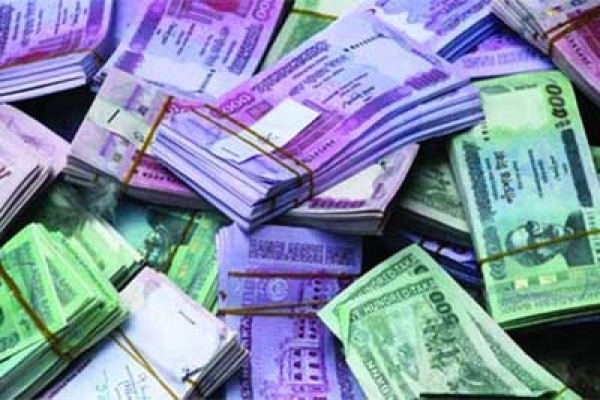 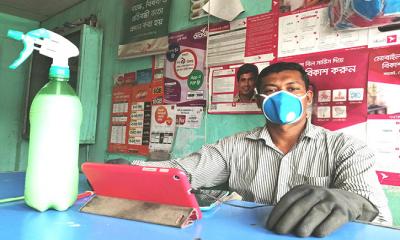 লাভ লোকসান একক ভোগকারী
ক্ষুদ্র আকার
একমালিকানা ব্যবসায়ের বৈশিষ্ট্য
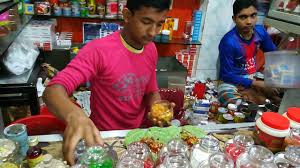 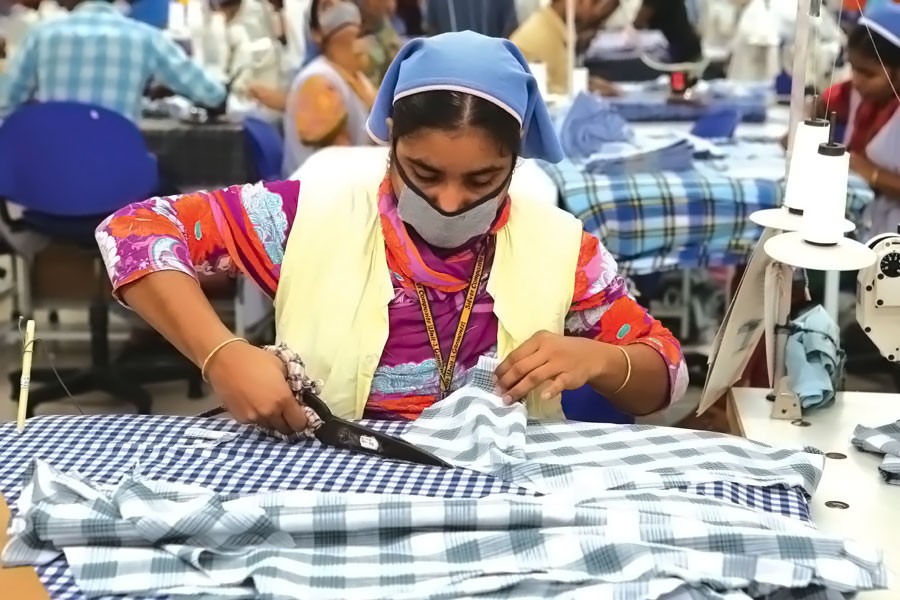 আইনের চোখে এ ব্যবসায়ের পৃথক কোনো সত্তা নেই।
অসীম দায়
একক কাজ
১. একমালিকানা ব্যবসায় কী?
সময়-4 মি.
একমালিকানা ব্যবসায়ের ক্ষেত্রসমুহ
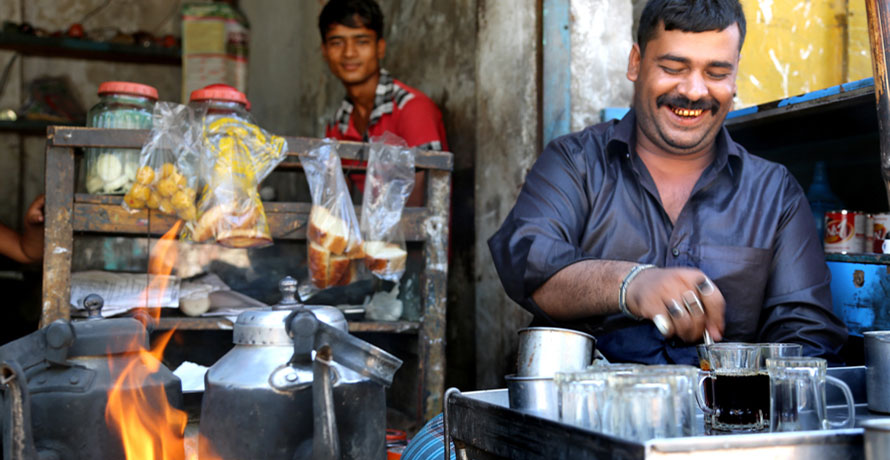 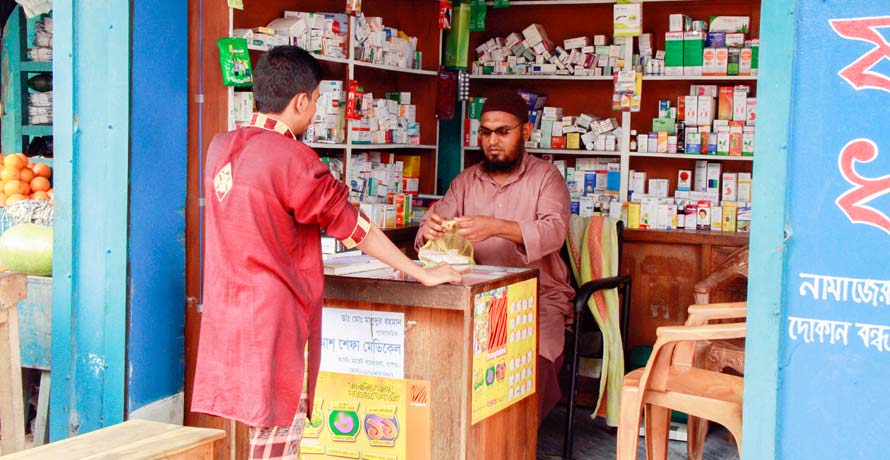 চায়ের দোকান
ঔষধের দোকান
একমালিকানা ব্যবসায়ের ক্ষেত্রসমুহ
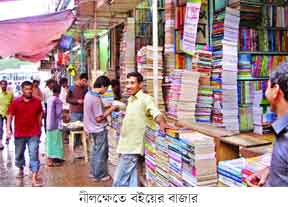 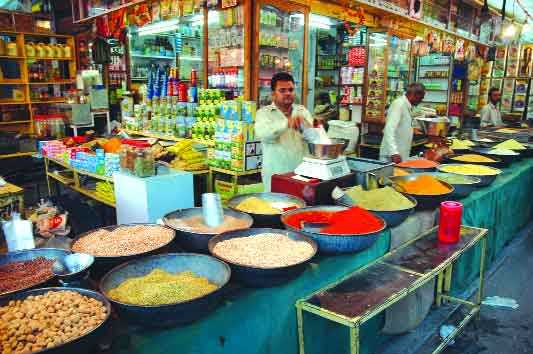 বইয়ের দোকান
মুদির দোকান
একমালিকানা ব্যবসায়ের ক্ষেত্রসমুহ
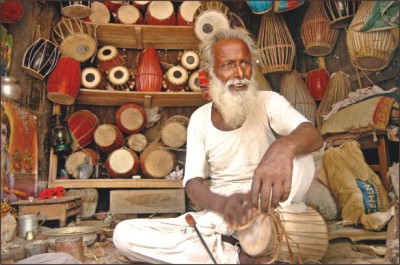 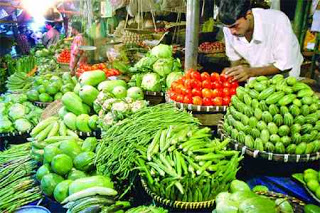 বাদ্যযন্ত্রের দোকান
সবজির দোকান
একমালিকানা ব্যবসায়ের ক্ষেত্রসমুহঃ
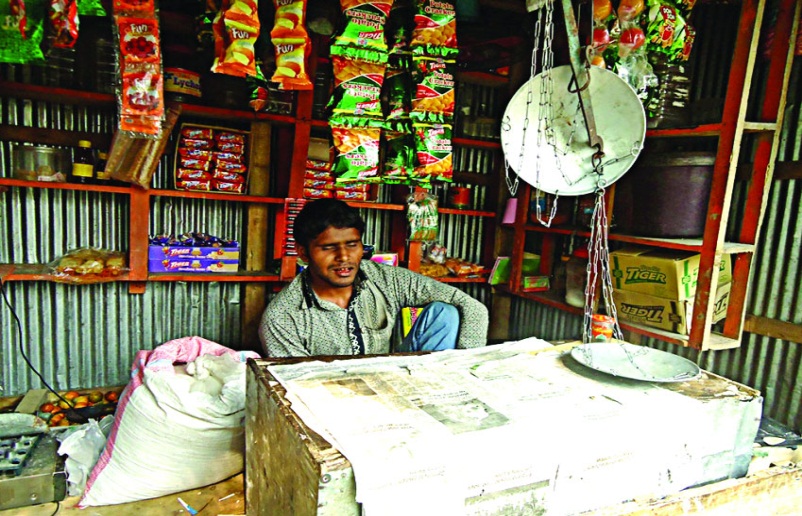 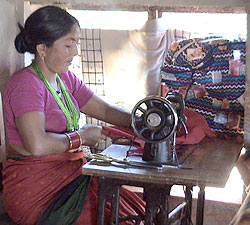 দর্জির দোকান
হাল্কা খাবারের দোকান
একমালিকানা ব্যবসায়ের ক্ষেত্রসমুহ
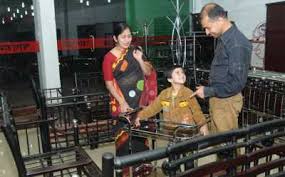 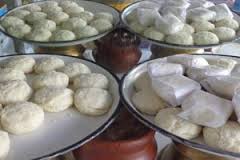 স্টীলের আসবাবপত্রের ব্যবসায়
মিষ্টিজাত দ্রব্যাদির ব্যবসায়
দলগত কাজ
দল-১-  একমালিকানা ব্যবসায়ের বৈশিষ্ট্য লেখ।
দল-২- একমালিকানা ব্যবসায়ের উপযুক্ত ক্ষেত্র গুলো  লেখ।
সময়-৫ মিনিট
মূল্যায়ন
একমালিকানা ব্যবসায় বলতে কি বুঝ?
অসীম দায় কাকে বলে? 
একমালিকানা ব্যবসায়ের মালিক কত জন? 
পচনশীল পন্য গুলো কি? 
লাইব্রেরী ও ষ্টেশনারী কোন ধরণের ব্যবসায় ?
বাড়ির কাজ
বর্তমান বিশ্ব এত ব্যবসায় থাকতে একমালিকানা ব্যবসায় জনপ্রিয়তার কারণগুলো কি তোমার নিজের ভাষায় লিখ।
ধন্যবাদ সকলকে
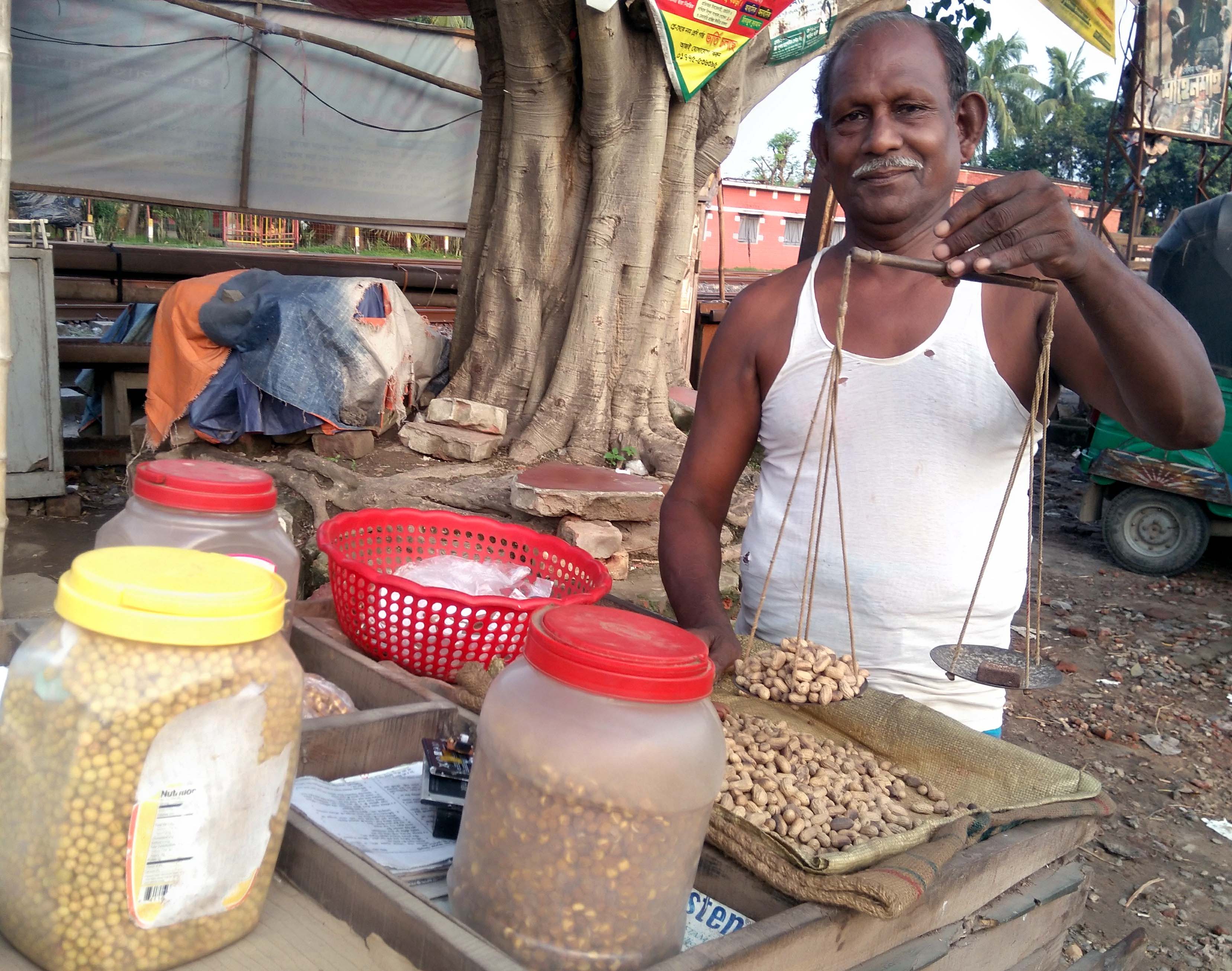